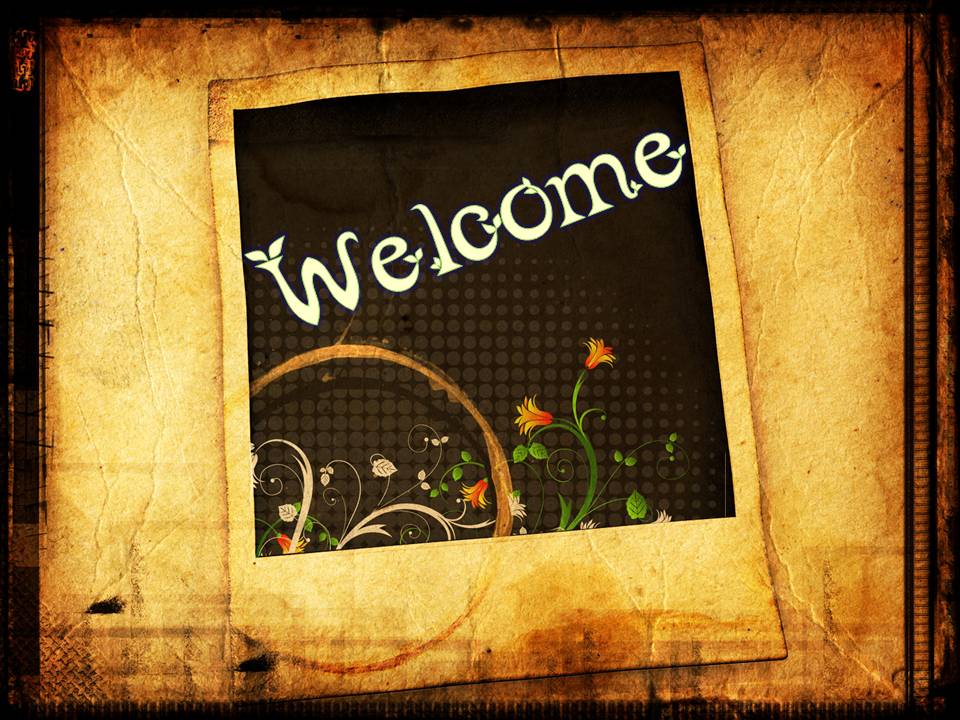 Sing Sing Sing
We will sing, sing, sing 
and make music with the heavensWe will sing, sing, sing 
grateful that You hear usWhen we shout Your praise; 
lift high the name of Jesus
(repeat)
What's not to love about You 
heaven and earth adore YouKings and kingdoms bow down 
Son of God You are the OneYou are the One
You are the love that frees us 
You are the light that leads usLike a fire burning 
Son of God You are the OneYou are the One 
we're living for
We will sing, sing, sing 
and make music with the heavensWe will sing, sing, sing 
grateful that You hear usWhen we shout Your praise; 
lift high the name of Jesus
You are the love that frees us 
You are the light that leads usLike a fire burning 
Son of God You are the OneYou are the One 
we're living for
We will sing, sing, sing 
and make music with the heavensWe will sing, sing, sing 
grateful that You hear usWhen we shout Your praise; 
lift high the name of Jesus
(repeat)
TEMPLE BIBLE CHURCH Used By Permission CCLI #78316
You, You are God
Here I am, I’ve come to find You
Here I am, to see Your grace
To bring You an offering
I have to ask myself one thing
How can I do anything but praise
I praise
You, You are God, You are Lord
You are all I’m living for
You are King of everything
I want my life to praise you
Here I am, I've come to thank You
Here I am, a life You’ve changed
Because You gave Your life for me
You crucified You son for me
How can I do anything but praise
I praise
You, You are God, You are Lord
You are all I’m living for
You are King of everything
I want my life to praise you
(repeat)
TEMPLE BIBLE CHURCH Used by Permission CCLI #78316
We will sing, sing, sing 
and make music with the heavensWe will sing, sing, sing 
grateful that You hear usWhen we shout Your praise; 
lift high the name of Jesus
TEMPLE BIBLE CHURCH Used by Permission CCLI #78316
Its just sex video
In Christ Alone
In Christ alone my hope is found
He is my light, my strength, my song
This Cornerstone, this solid ground
Firm through the fiercest drought
And storm
What heights of love
What depths of peace
When fears are stilled 
When strivings cease
My comforter, my all in all
Here in the love of Christ I stand
In Christ alone, who took on flesh
Fullness of God and helpless babe
This gift of love and righteousness
Scorned by the ones 
He came to save
Till on that cross as Jesus dies
The wrath of God was satisfied
For every sin on Him was laid
Here in the death of Christ I live
There in the ground His body lay
Light of the world by darkness slain
Then bursting forth in glorious day
Up from the grave He rose again
And as He stands in victory
Sin’s curse has lost its grip on me
For I am His and He is mine
Bought with the precious
Blood of Christ
No guilt in life, no fear in death
This is the power of Christ in me
From life’s first cry to final breath
Jesus commands my destiny
No power of hell, no scheme of man
Can ever pluck me from His hand
‘till He returns or calls me home
Here in the power of Christ I’ll stand
TEMPLE BIBLE CHURCH Used by Permission CCLI #78316
Stronger
There is love that came for us
Humbled to a sinner’s cross
You broke my shame and sinfulness
You rose again victorious
Faithfulness none can deny
Through the storm 
and through the fire
There is truth that sets me free
Jesus Christ who lives in me
You are stronger
You are stronger
Sin is broken
You have saved me
It is written
Christ is risen
Jesus You are lord of all
No beginning and no end
You’re my hope and my defense
You came to seek and save the lost
You paid it all upon the cross
You are stronger
You are stronger
Sin is broken
You have saved me
It is written
Christ is risen
Jesus You are lord of all
So let Your name be lifted higher
Be lifted higher
Be lifted higher
Be lifted higher
(repeat)
You are stronger
You are stronger
Sin is broken
You have saved me
It is written
Christ is risen
Jesus You are lord of all
TEMPLE BIBLE CHURCH Used by Permission CCLI #78316
Your Name
As morning dawns 
and evening fades
You inspire songs of praise
That rise from earth
to touch Your heart
And glorify Your Name
(repeat)
Your Name, is a strong 
and mighty tower
Your Name, is a shelter 
like no other
Your Name, let the nations
sing louder
‘Cause nothing has 
the power to save
But Your Name
Jesus, in Your Name we pray
Come and fill our hearts today
Lord, give us strength 
to live for You
And glorify Your Name
Your Name, is a strong 
and mighty tower
Your Name, is a shelter 
like no other
Your Name, let the nations
Sing louder
‘Cause nothing has 
the power to save
But Your Name
TEMPLE BIBLE CHURCH Used by Permission CCLI #78316
Ukraine Summer 2010 Part 2
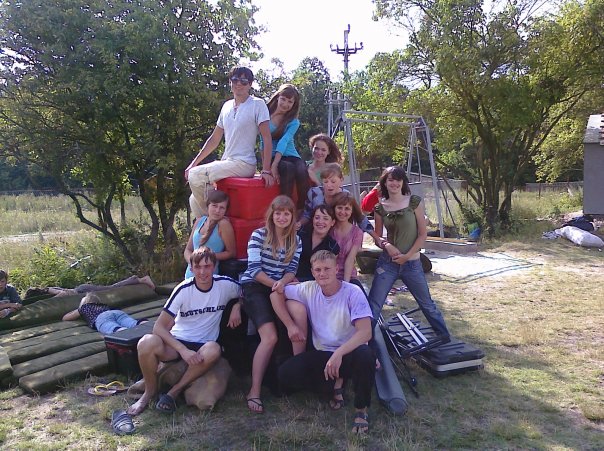 Departing: July 26
			Returning: August 5
			Please Pray For:
			Safe Travel
Enduring Fellowship with our Sister Church
Meetings and Worship with Young Adults
Meetings and Fellowship with Young Leaders
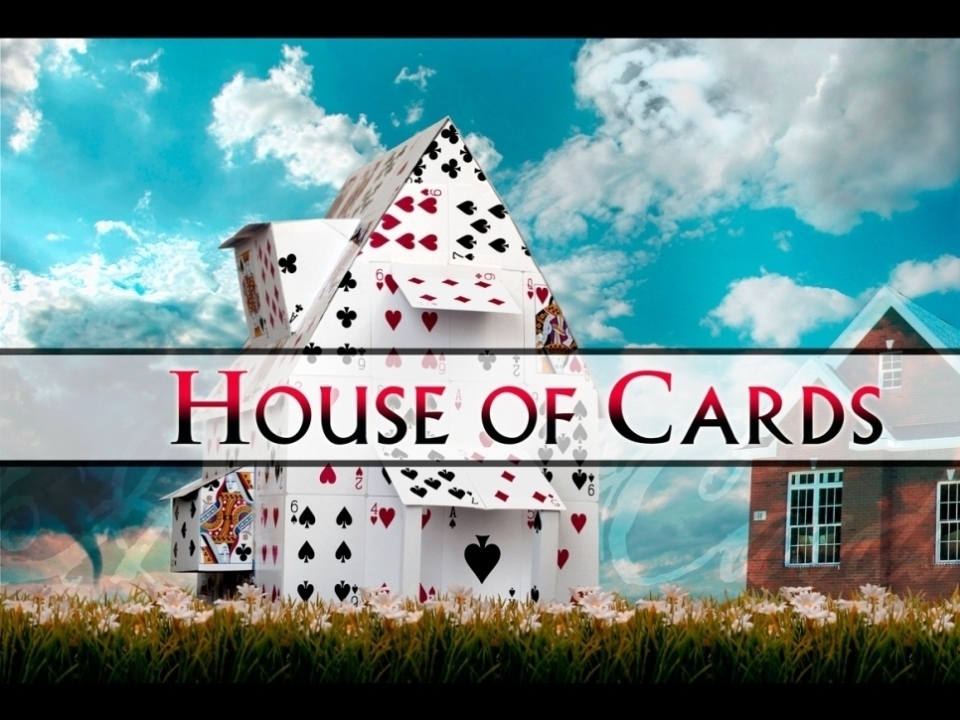 Myth
the
of
Greener
the
Grass
P   R   O   V   E   R   B   S          5 - 7
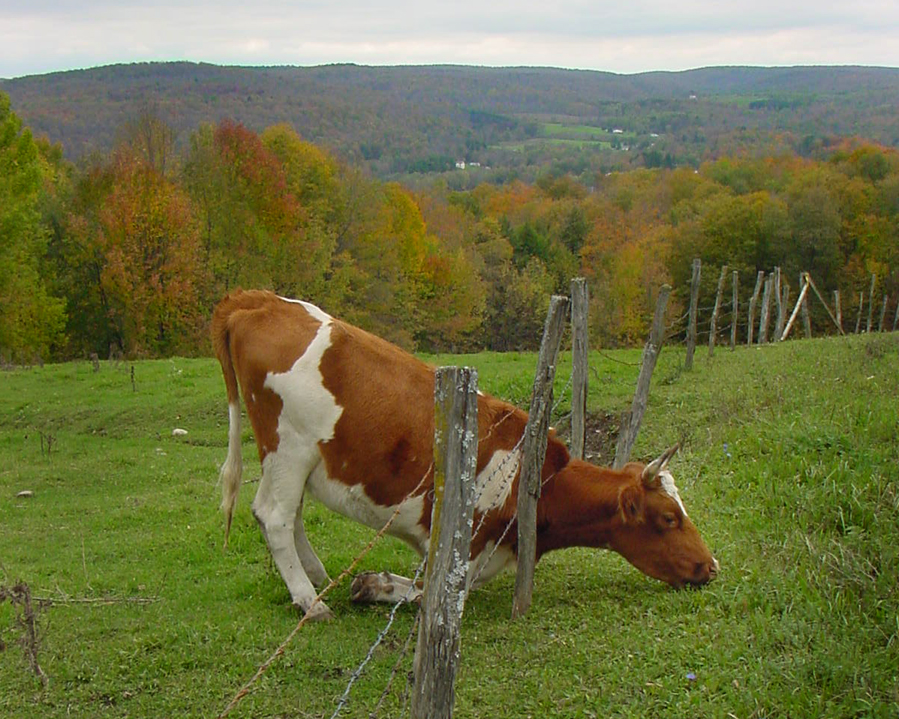 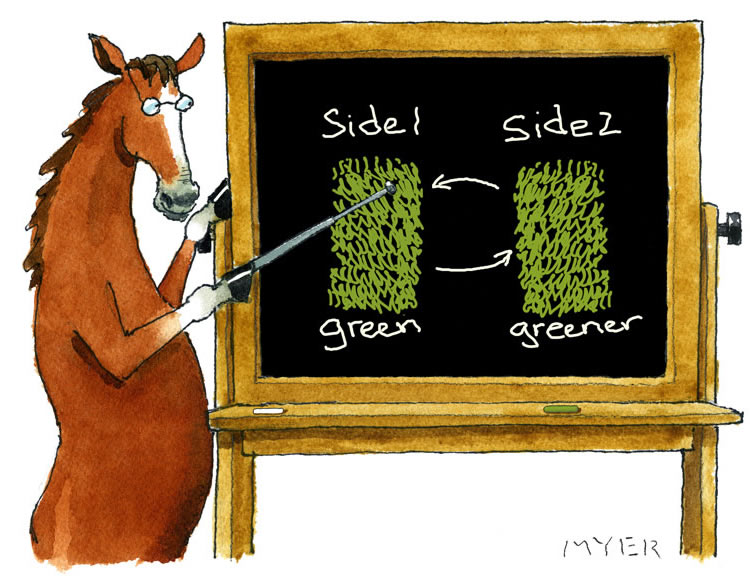 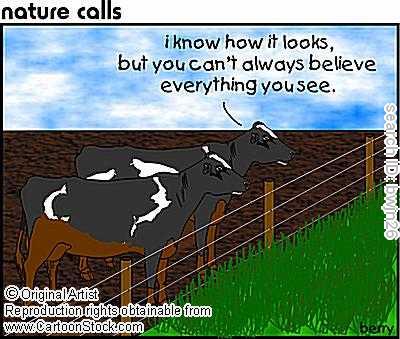 Myth
the
of
Greener
the
Grass
P   R   O   V   E   R   B   S          5 - 7
PROTECT 
your marriage
Warnings
from the
Wise
IMMORALITY
produces PAIN
Every act of sexual sin is, first and foremost, the choice to disobey God.
				-Larry Crabb
IMMORALITY
produces PAIN
I hate divorce, says the LORD God of Israel…					-Malachi 2:16a
“When elephant’s fight, the grass is always the one that suffers.”
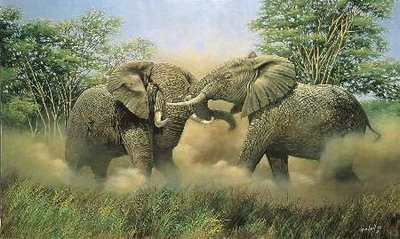 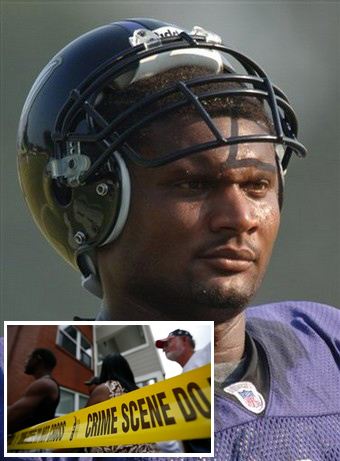 Steve McNair
Jesse James
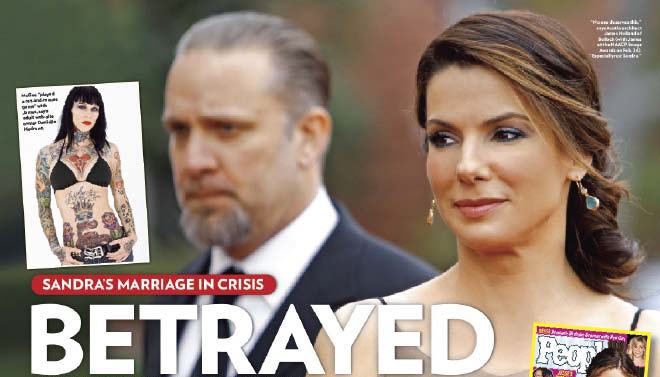 Censored
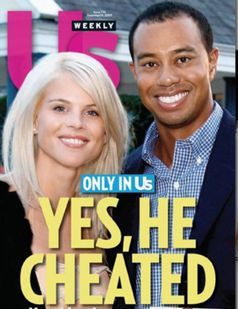 Tiger Woods
IMMORALITY
produces PAIN
STEALS from your family and 
ROBS you of fellowship with God
For this is the will of God, your sanctification;abstain from sexual immorality… 			-1 Thessalonians 4:3
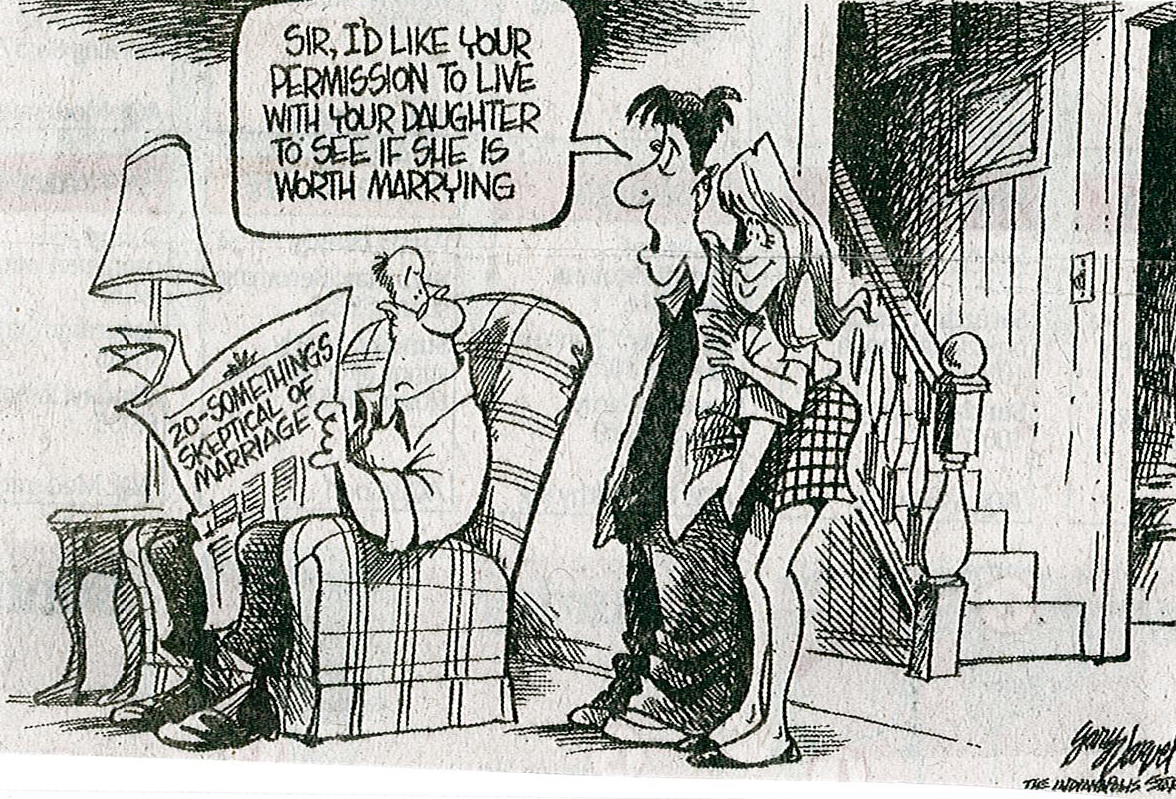 IMMORALITY
produces PAIN
STEALS from your family and 
ROBS you of fellowship with God
IMMORALITY
begins with DISOBEDIENCE 
and ends in DISGRACE
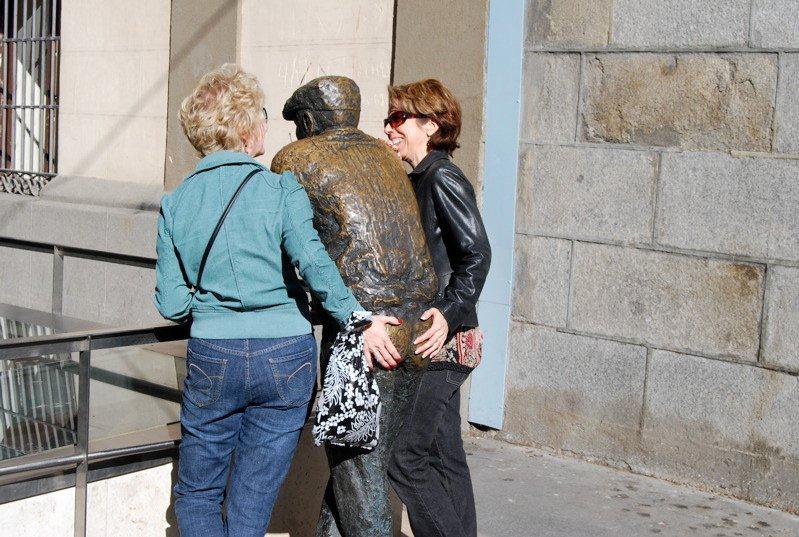 IMMORALITY
begins with DISOBEDIENCE 
and ends in DISGRACE
IMMORALITY
begins with DISOBEDIENCE 
and ends in DISGRACE
blinds us to TRUTH and the CONSEQUENCES of sinful behavior
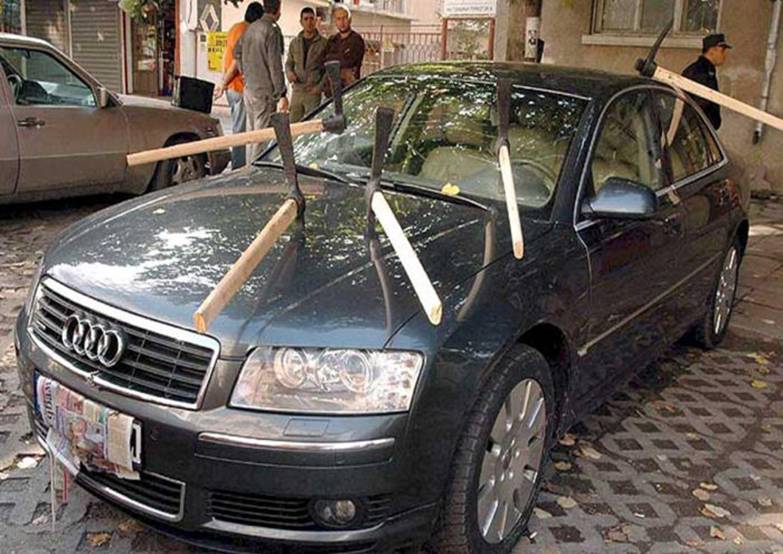 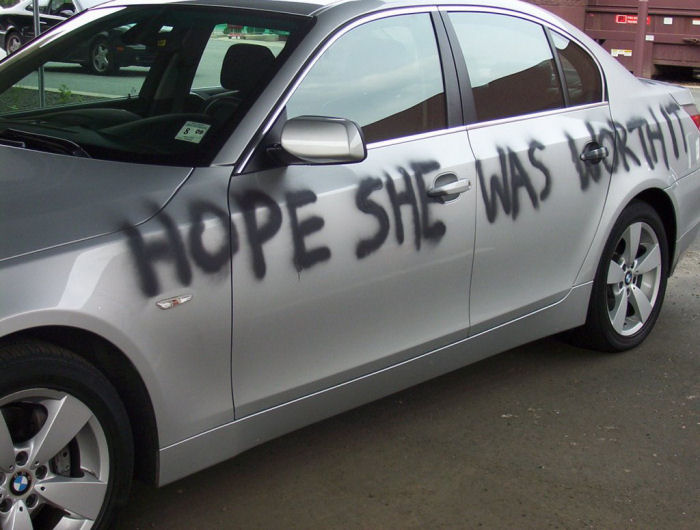 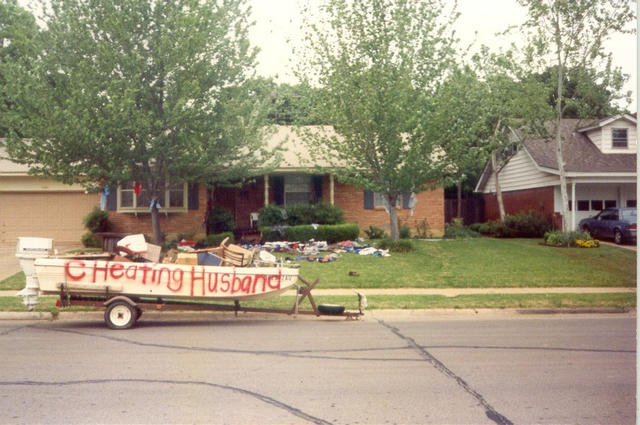 Hi Honey...had a little accident pulling into the garage today.  Sorry!  Love you!P.S.  Your girlfriend called.
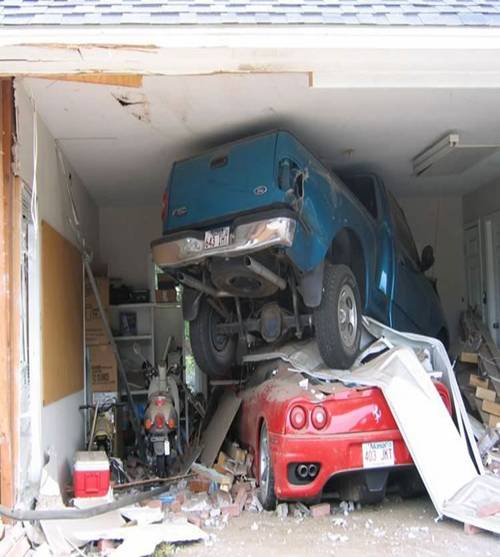 “Don’t you know that when you sleep with someone, your body makes a promise whether you do or not?”							-Tom Cruise in Vanilla Sky
Do you not know that he who unites himself with a prostitute is one with her in body? For it is said, "The two will become one flesh."But he who unites himself with the Lord is one with him in spirit.
Flee from sexual immorality. All other sins a man commits are outside his body, but he who sins sexually sins against his own body. Do you not know that your body is a temple of the Holy Spirit, who is in you, whom you have received from God?
You are not your own; you were bought at a price. Therefore honor God with your body.- 1 Corinthians 6:16-20
DESTROYING 
a family
Warnings
Ignored
PROMISCUITY in the palace
CONFRONTATION & CONFESSION in Camelot
putting the pieces back together
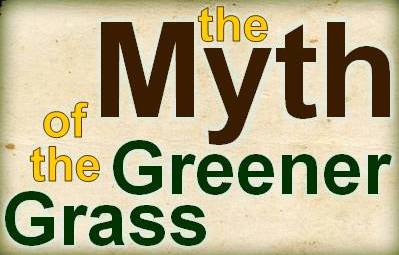 seeking FORGIVENESS
re-building TRUST
moving AHEAD
your home will become a…
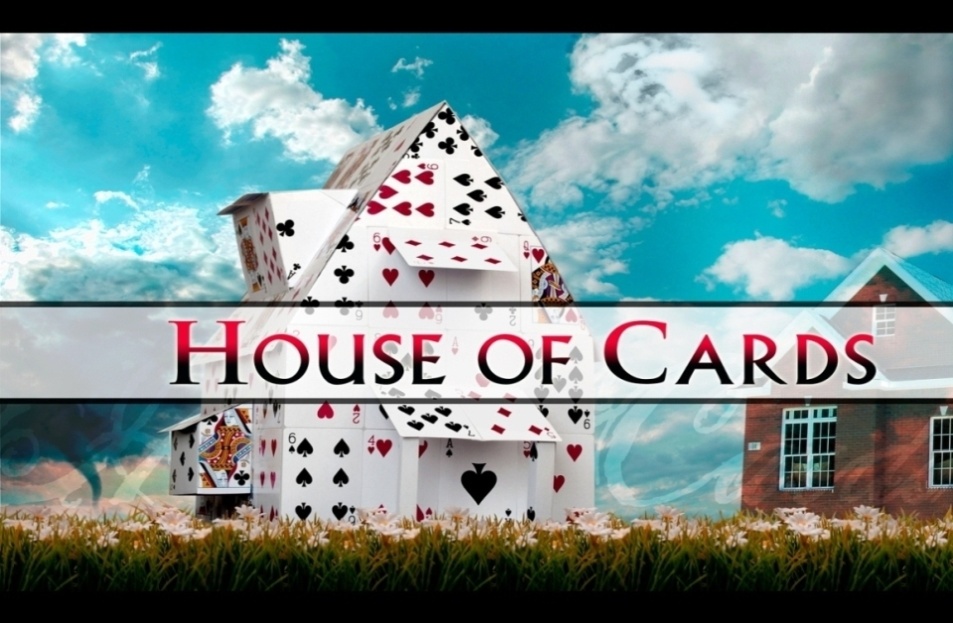 if you ignore the warnings of God
regarding sexual purity!
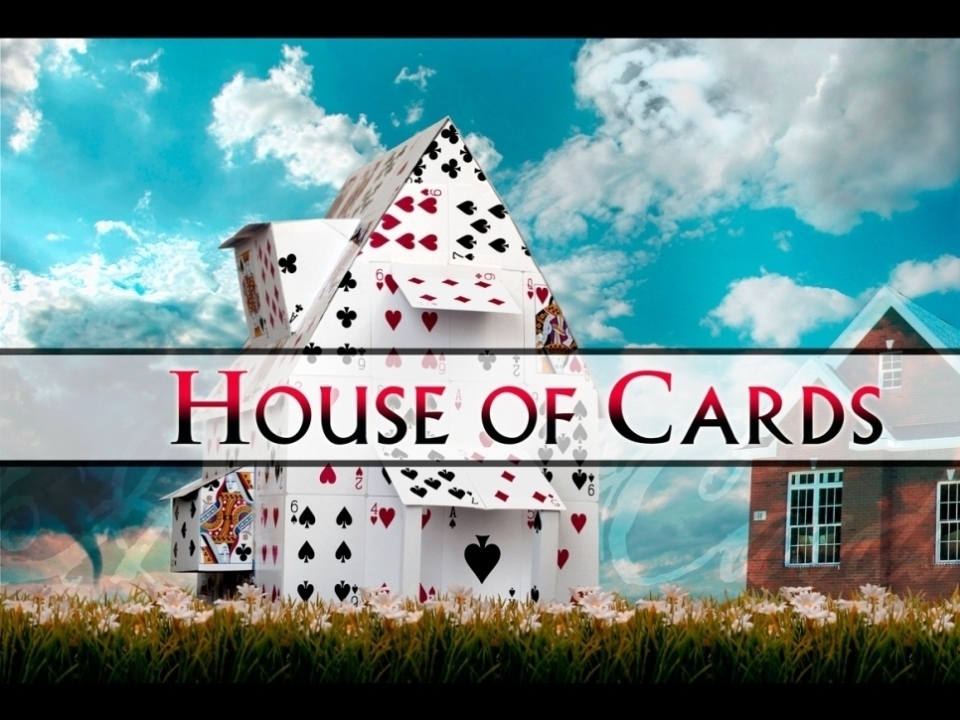